МАСТЕР – КЛАСС

«МНЕМОТЕХНИКА  В  РАЗВИТИИ РЕЧИ»
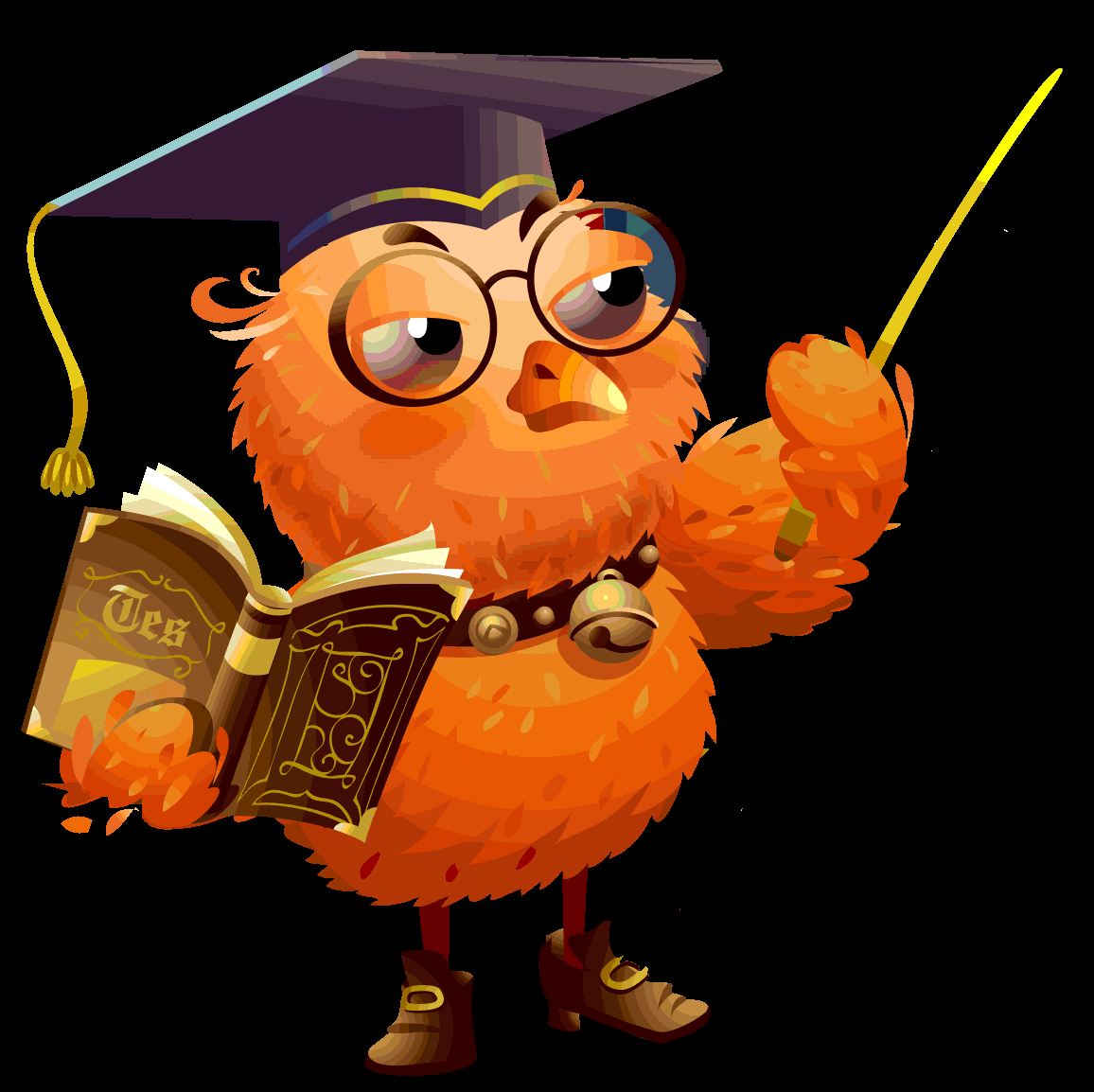 Подготовила:
Учитель – логопед
Римма Валерьевна  Березовская
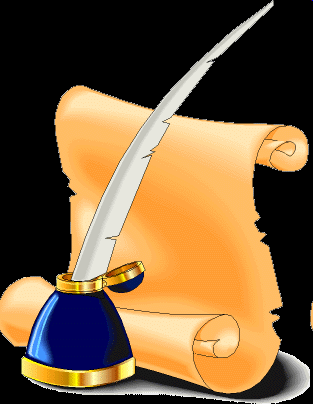 МНЕМОТЕХНИКА В РАЗВИТИИ РЕЧИ
ДРУЖБА – ВЕЛИКАЯ СИЛА
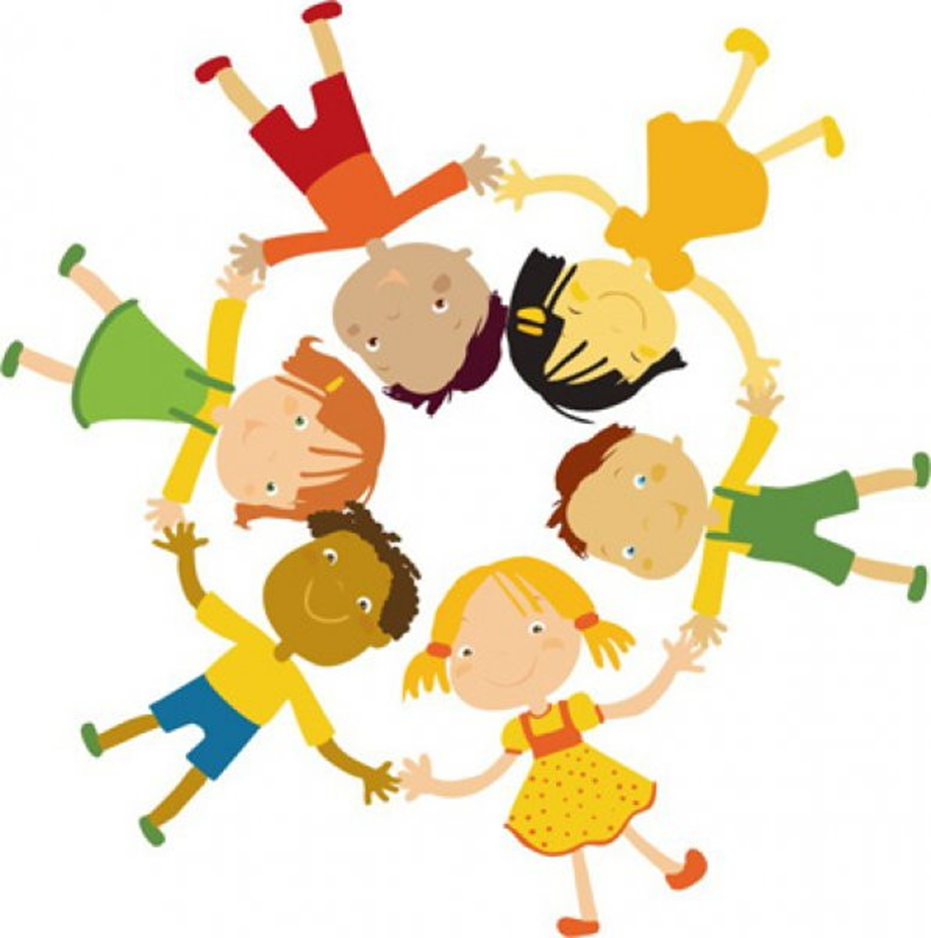 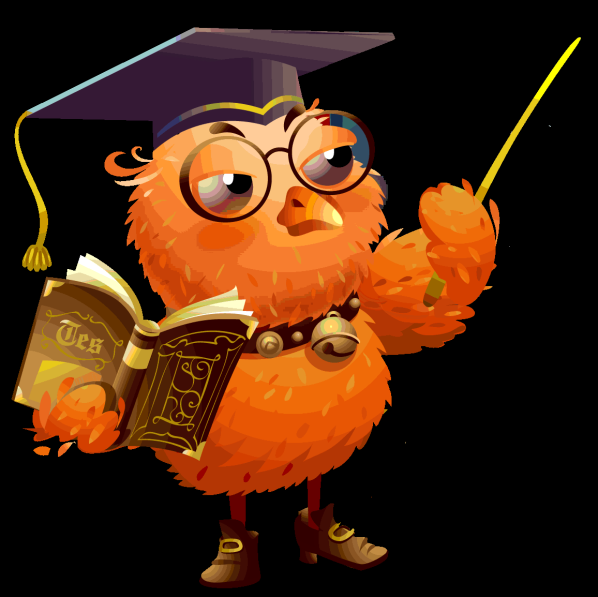 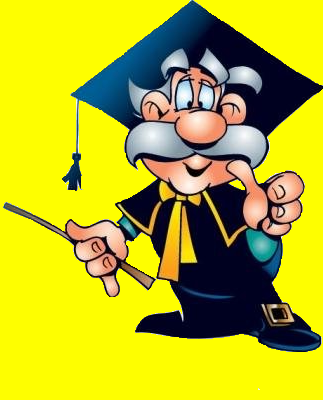 МНЕМОТЕХНИКА В РАЗВИТИИ РЕЧИ
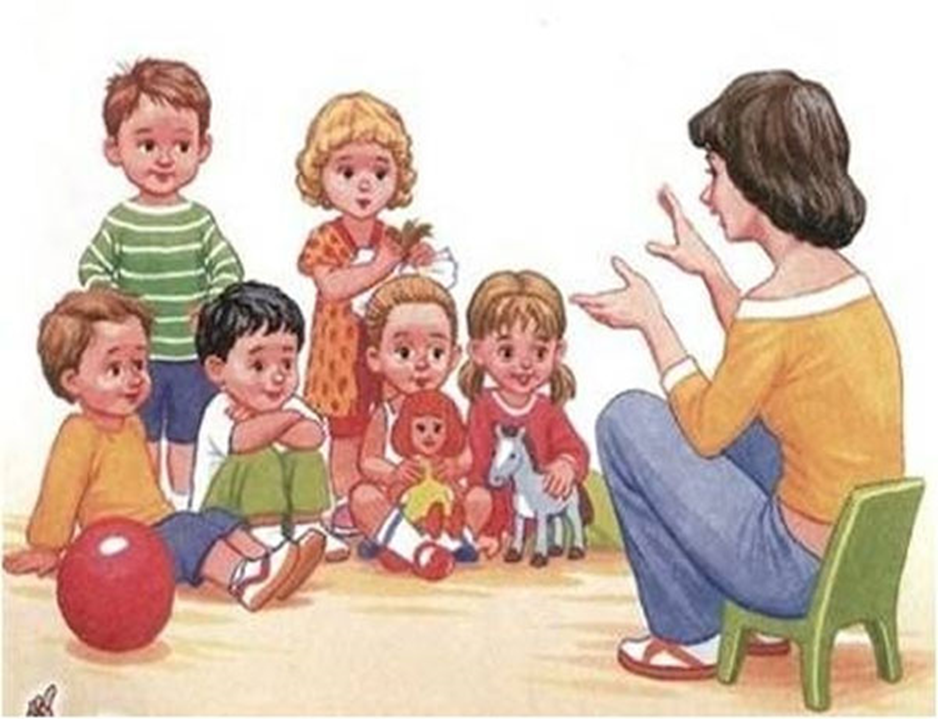 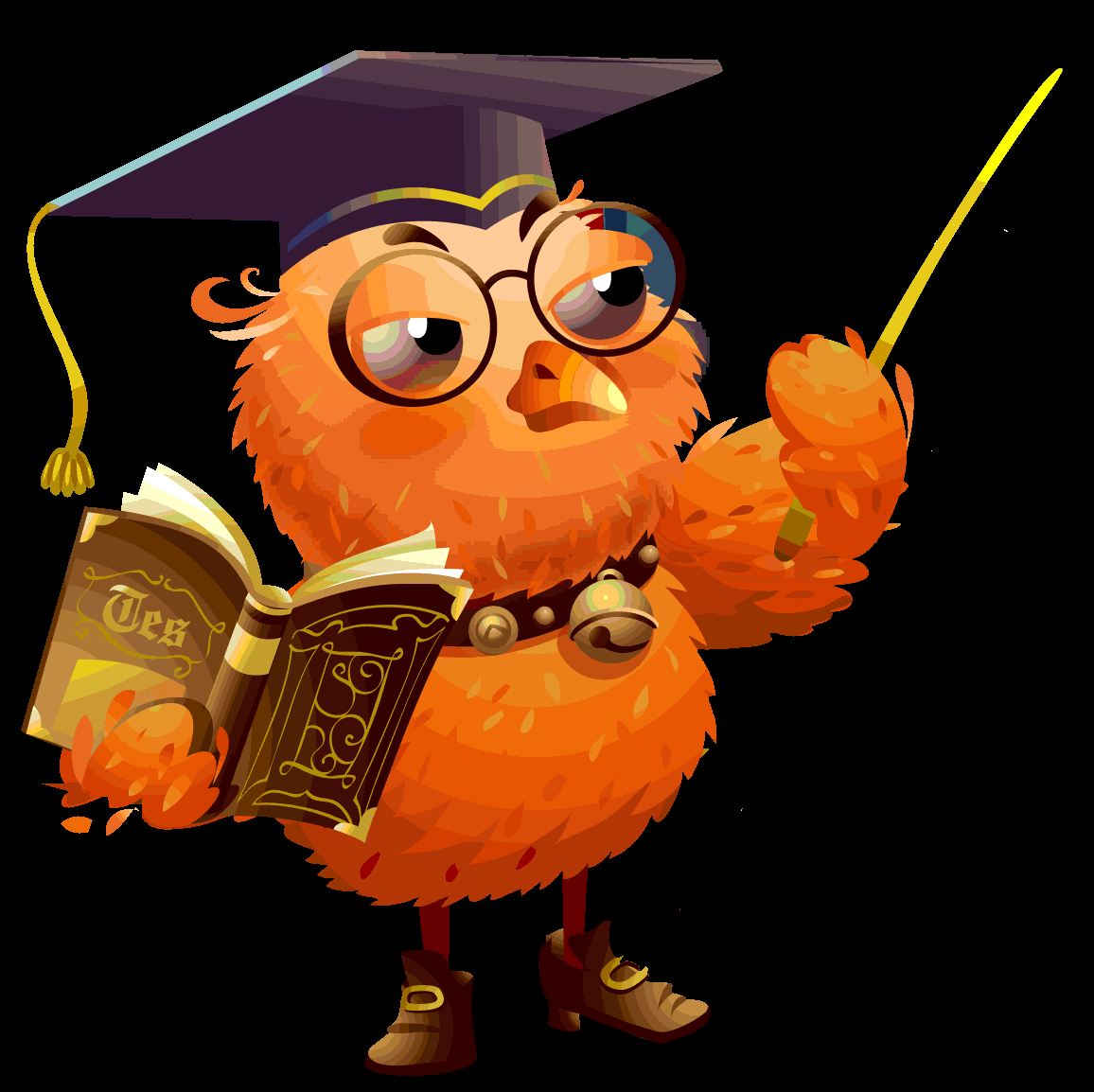 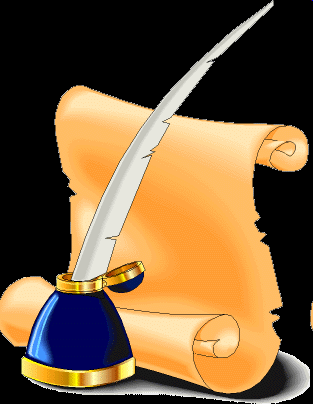 МНЕМОТЕХНИКА В РАЗВИТИИ РЕЧИ
Мнемотехника - это система методов и приёмов, обеспечивающих эффективное запоминание, сохранение и воспроизведение информации. 

Мнемотехника – помогает развивать:
основные психические процессы - память, внимание, образное мышление;
 умение детей преобразовывать абстрактные символы в образы (перекодирование информации); 
умение работать по образцу, по правилам, слушать взрослого и выполнять его инструкции; 
творческие способности , умение  составлять схемы и воспроизводить их.

Мнемотехнику в дошкольной педагогике называют по-разному: 
предметно-схематическими моделями; 
блоками-квадратами ;
схемой составления рассказа.
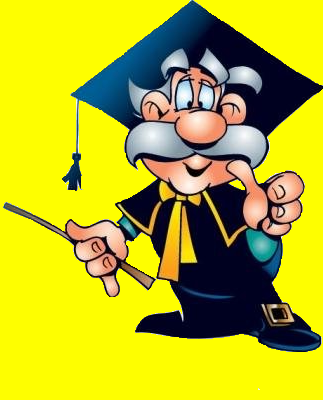 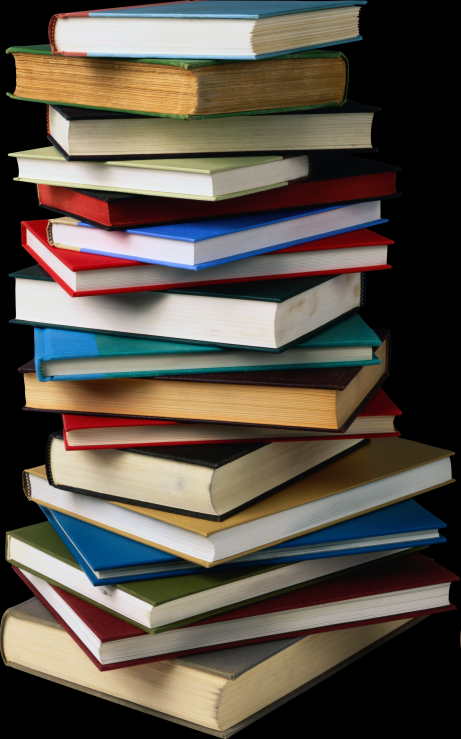 МНЕМОТЕХНИКА В РАЗВИТИИ РЕЧИ
МНЕМОКВАДРАТЫ
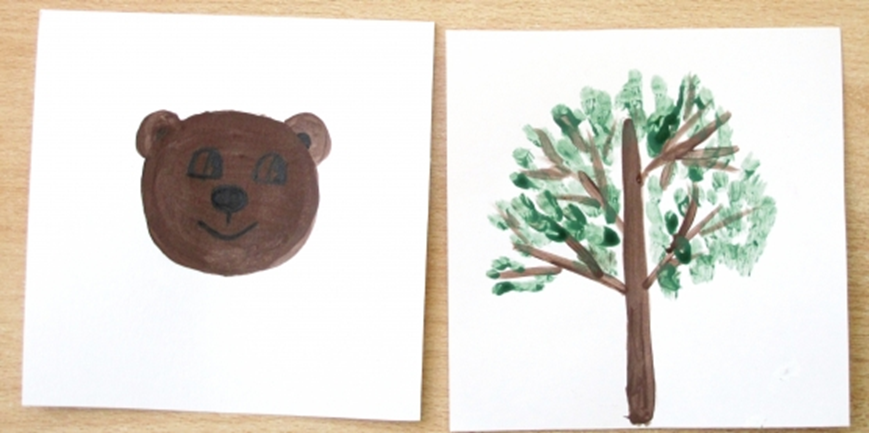 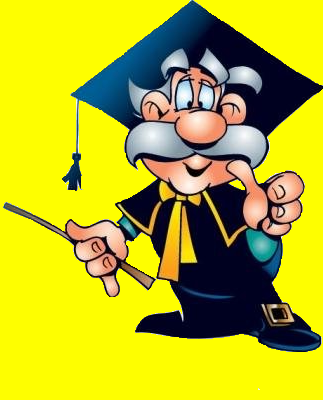 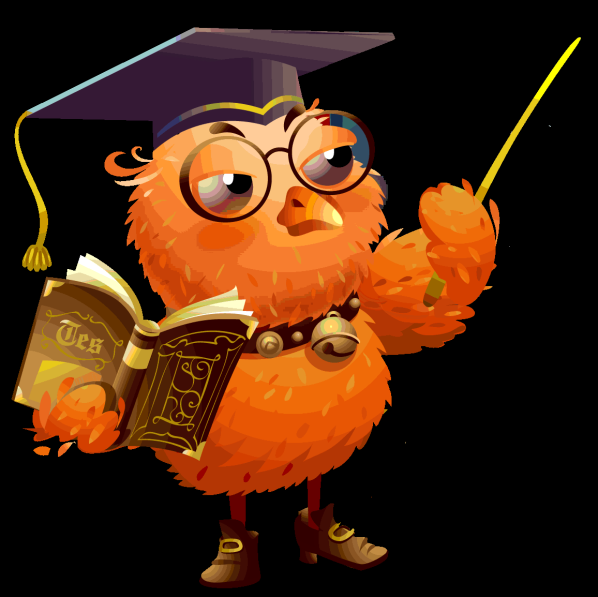 МНЕМОТЕХНИКА В РАЗВИТИИ РЕЧИ
МНЕМОДОРОЖКИ
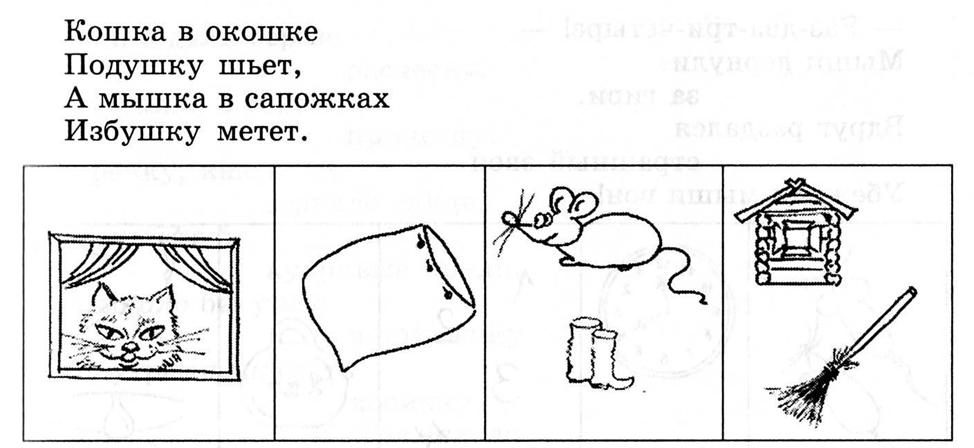 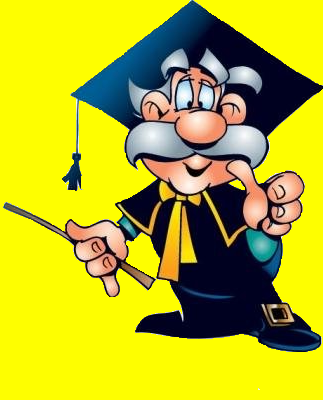 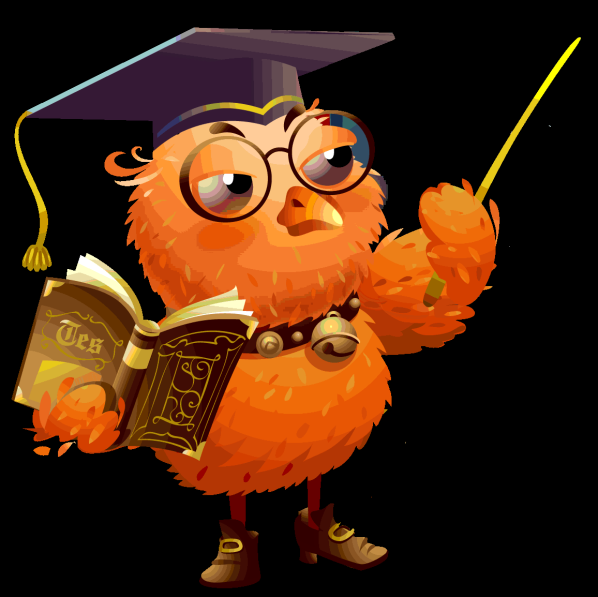 МНЕМОТЕХНИКА В РАЗВИТИИ РЕЧИ
МНЕМОСХЕМА
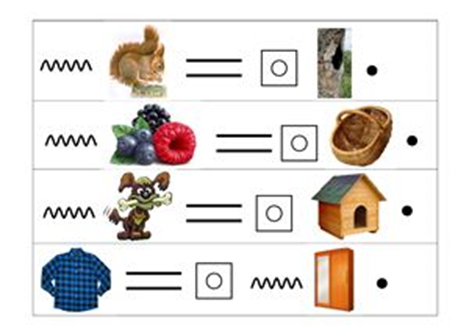 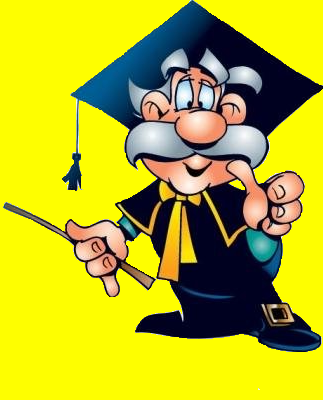 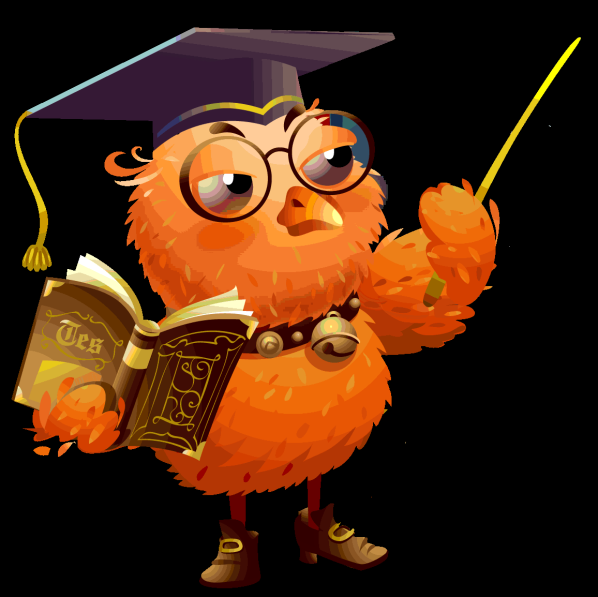 МНЕМОТЕХНИКА В РАЗВИТИИ РЕЧИ
МНЕМОТАБЛИЦА
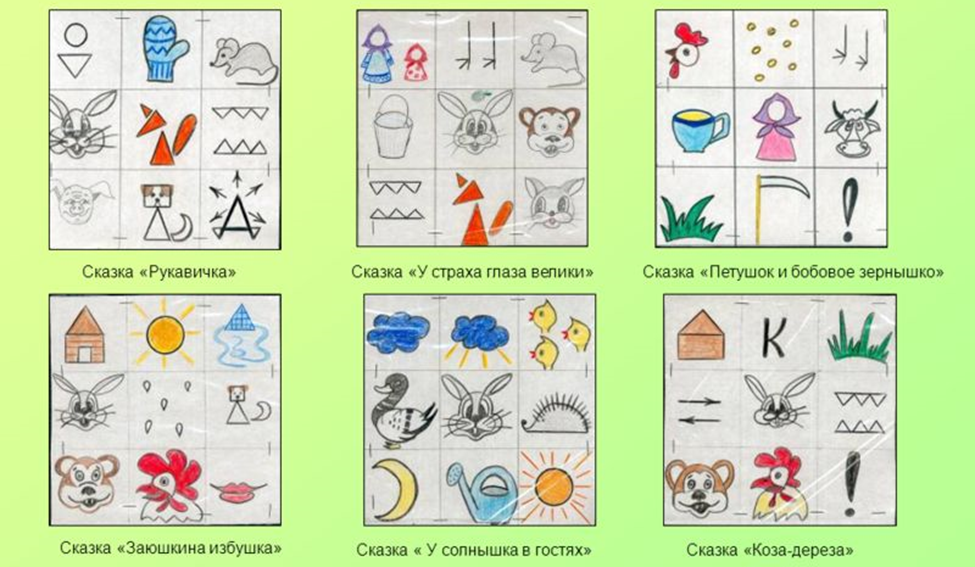 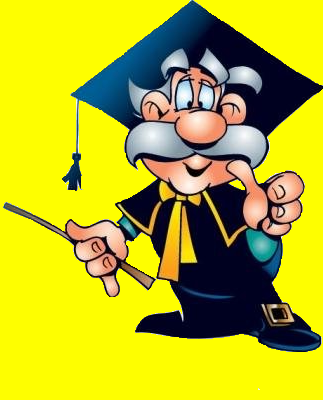 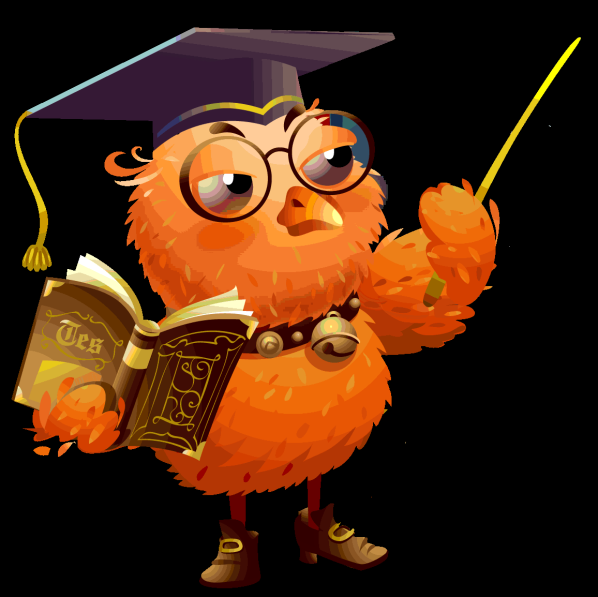 МНЕМОТЕХНИКА В РАЗВИТИИ РЕЧИ
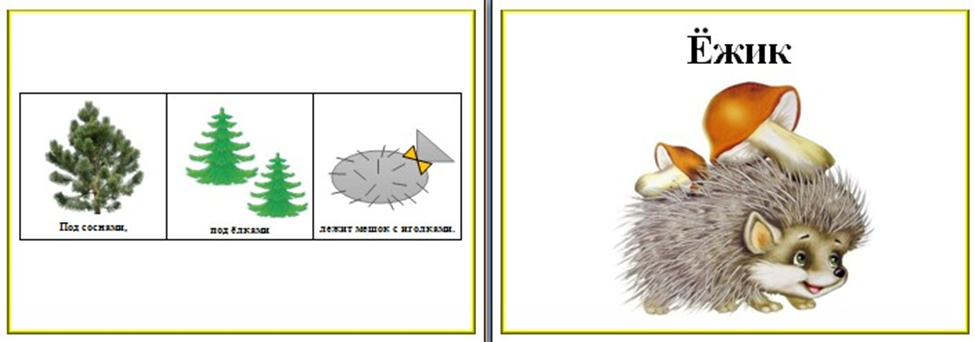 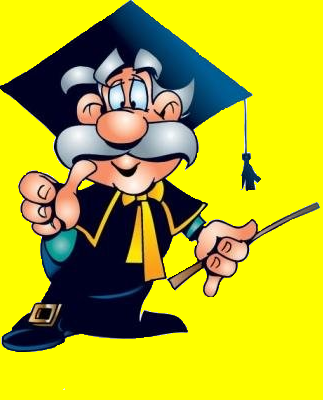 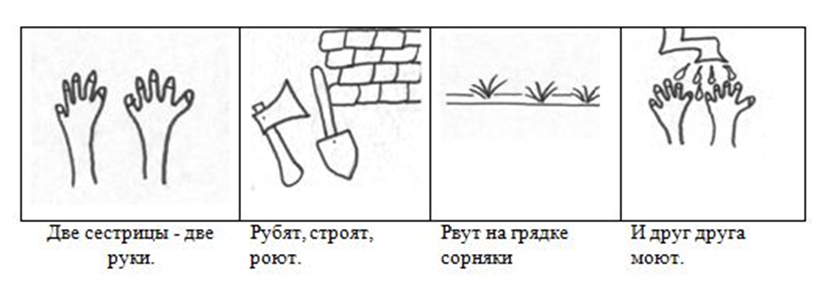 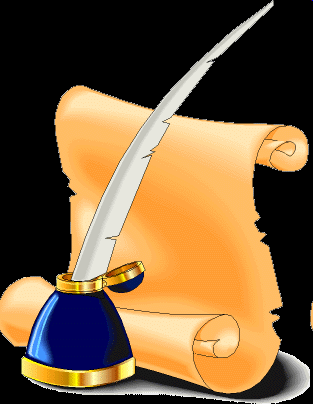 МНЕМОТЕХНИКА В РАЗВИТИИ РЕЧИ
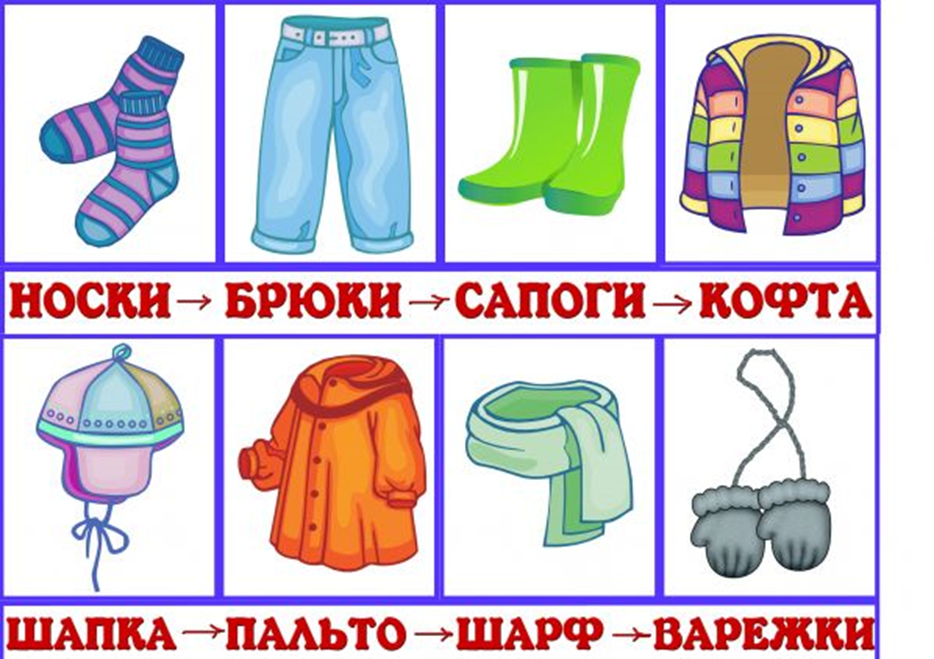 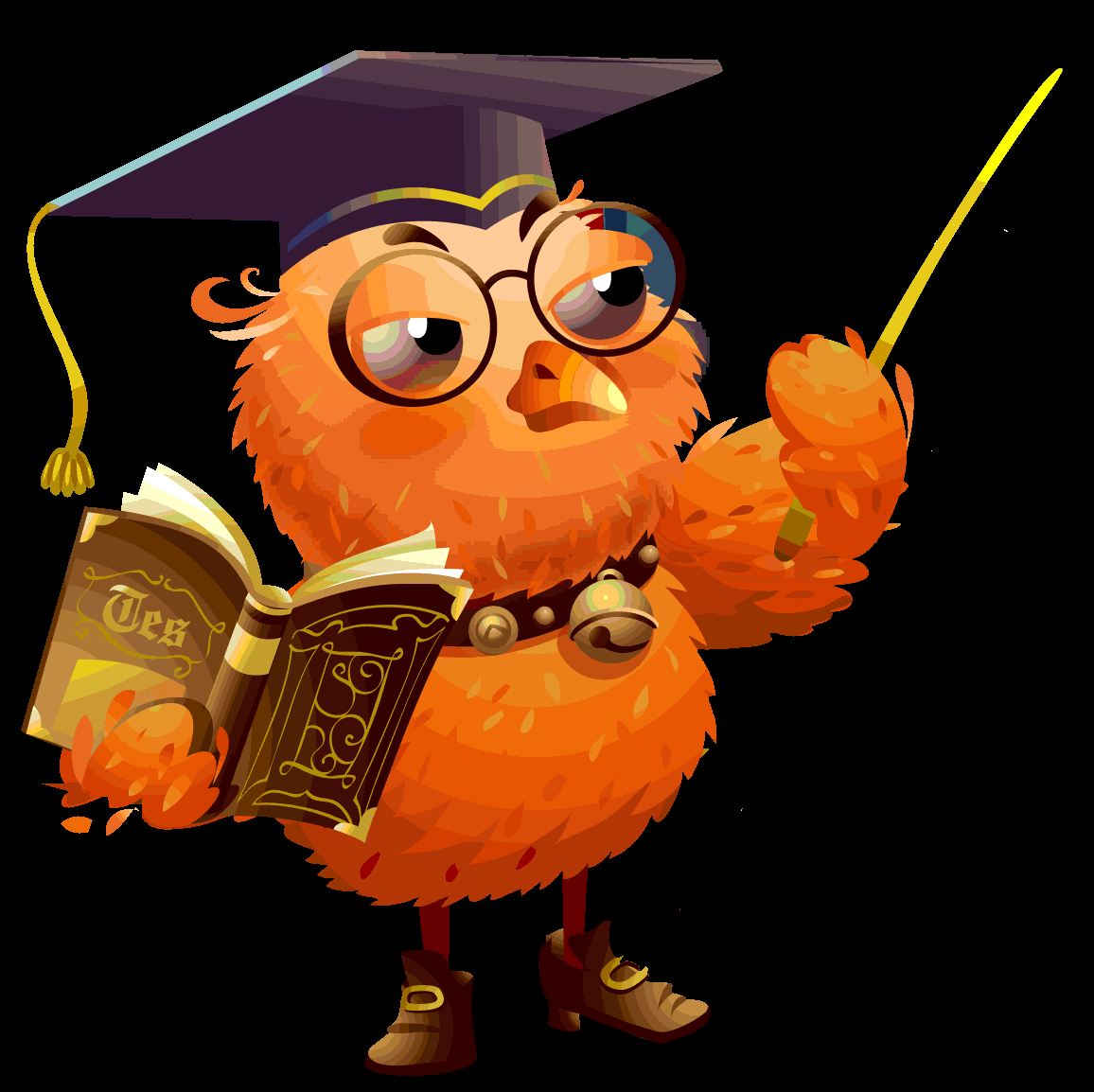 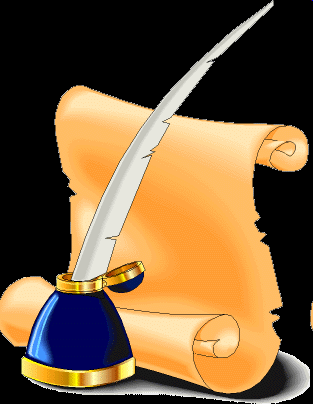 МНЕМОТЕХНИКА В РАЗВИТИИ РЕЧИ
Уважаемые коллеги,  используя  мнемотехнику в своей работе, вы достигните следующих результатов:
у детей увеличится  круг знаний об окружающем мире;
появится    интерес к заучиванию стихов; желание пересказывать тексты, придумывать интересные истории.
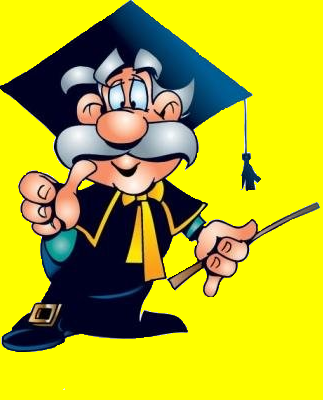 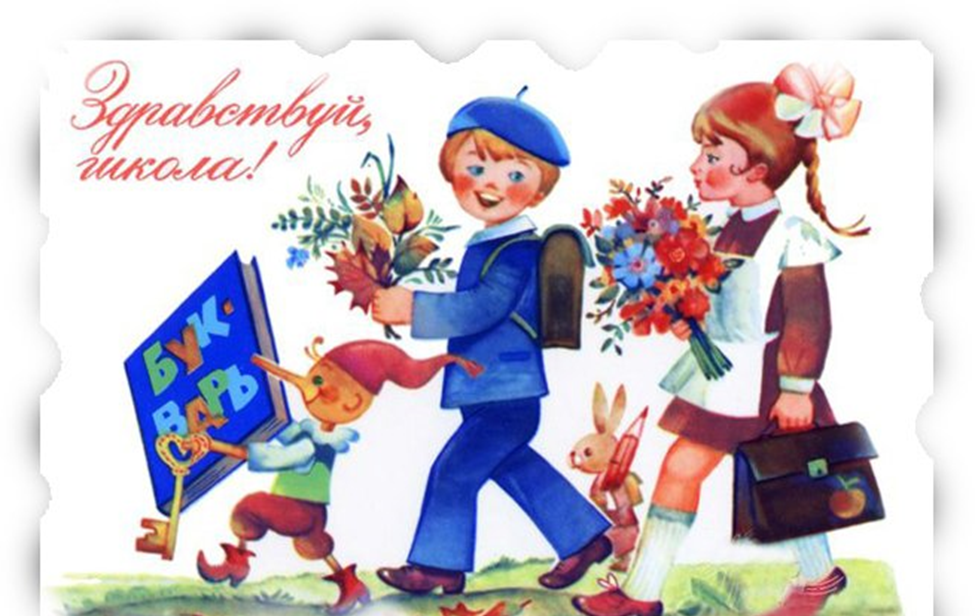 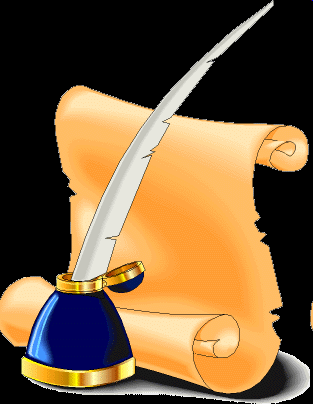 МНЕМОТЕХНИКА В РАЗВИТИИ РЕЧИ
СПАСИБО ЗА ВНИМАНИЕ !
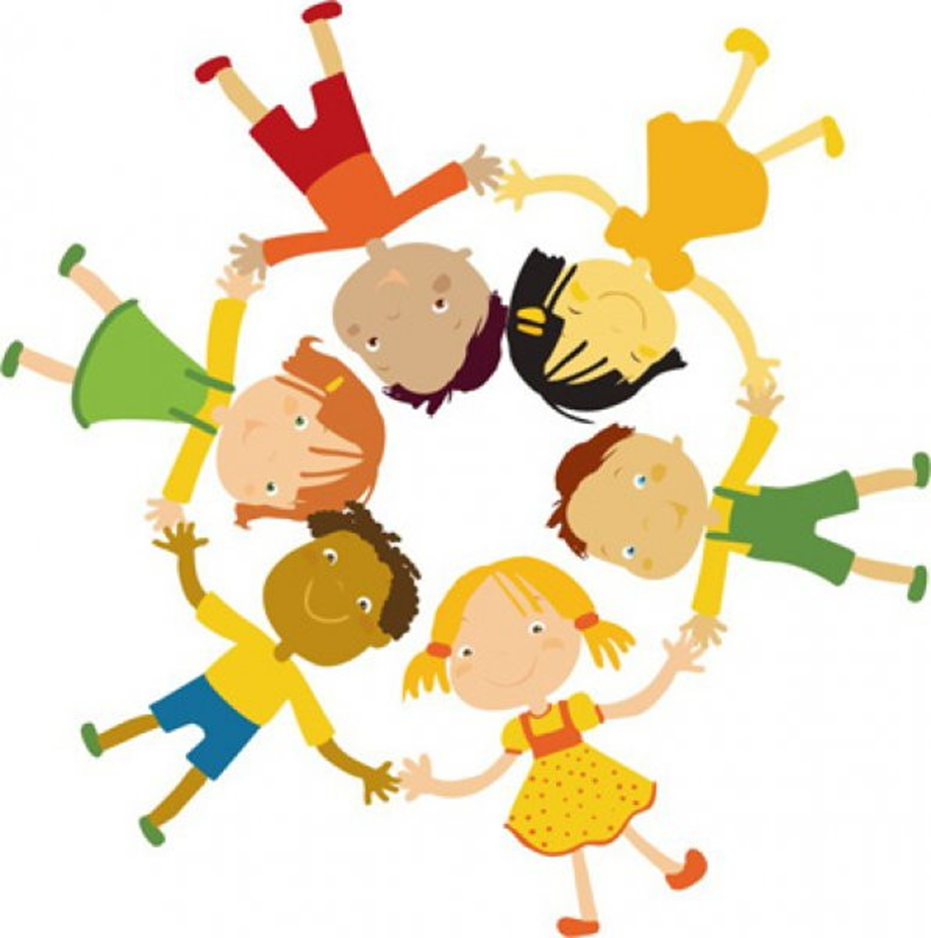 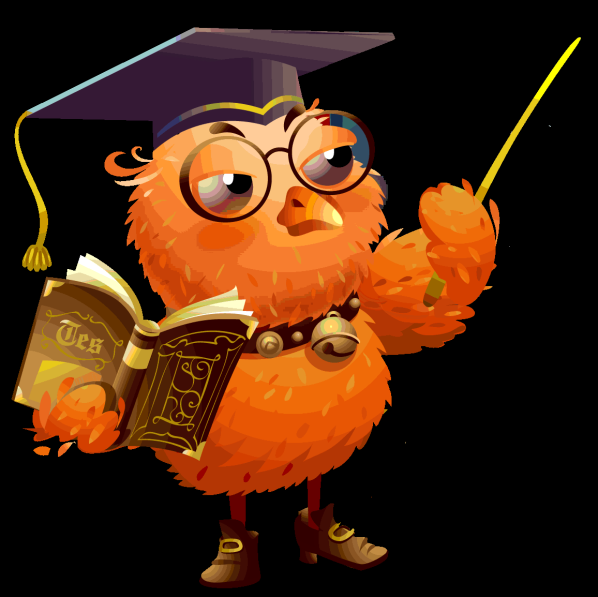 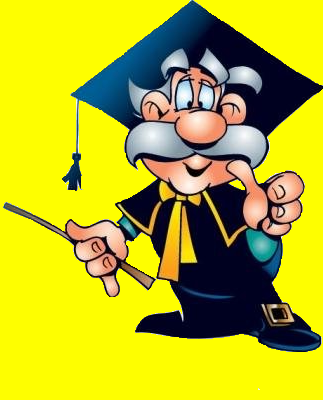